「禮字示豆在地，
曲身拾之禮也。
何為拾，手合也，
一手五指，兩手為拾，
手合即禮，此禮之始也。」
示豊
崇拜
worth-ship
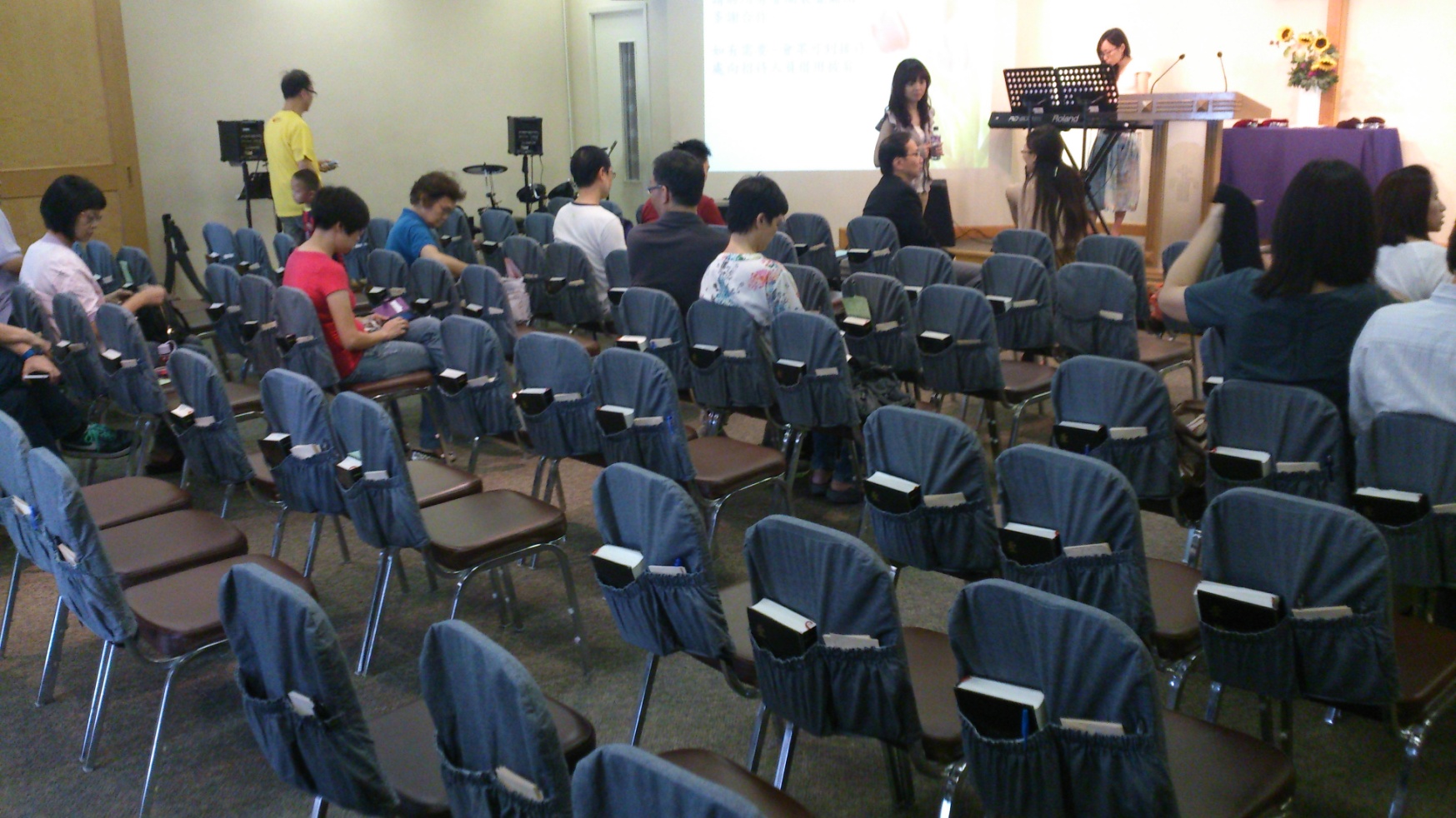